DAY BY DAY 
TRAVEL ITINERARY
DATE:
TOWN / CITY:
WEATHER
ACCOMMODATIONS
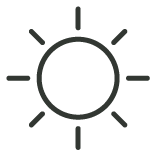 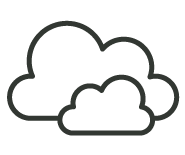 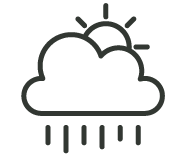 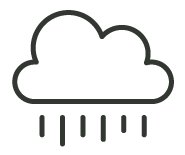 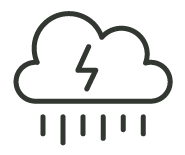 Name
Address
SCHEDULE
Phone
7 AM
DINNER
SNACKS
THINGS TO SEE
Check In
Check Out
7:30 AM
8 AM
8:30 AM
9 AM
9:30 AM
10 AM
10:30 AM
11 AM
11:30 AM
12 PM
BREAKFAST
12:30 PM
1 PM
1:30 PM
2 PM
LUNCH
2:30 PM
3 PM
3:30 PM
4 PM
4:30 PM
5 PM
5:30 PM
6 PM
6:30 PM
7 PM
7:30 PM
8 PM
8:30 PM